Ins. Anna Rullo
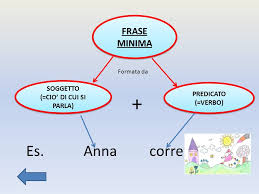 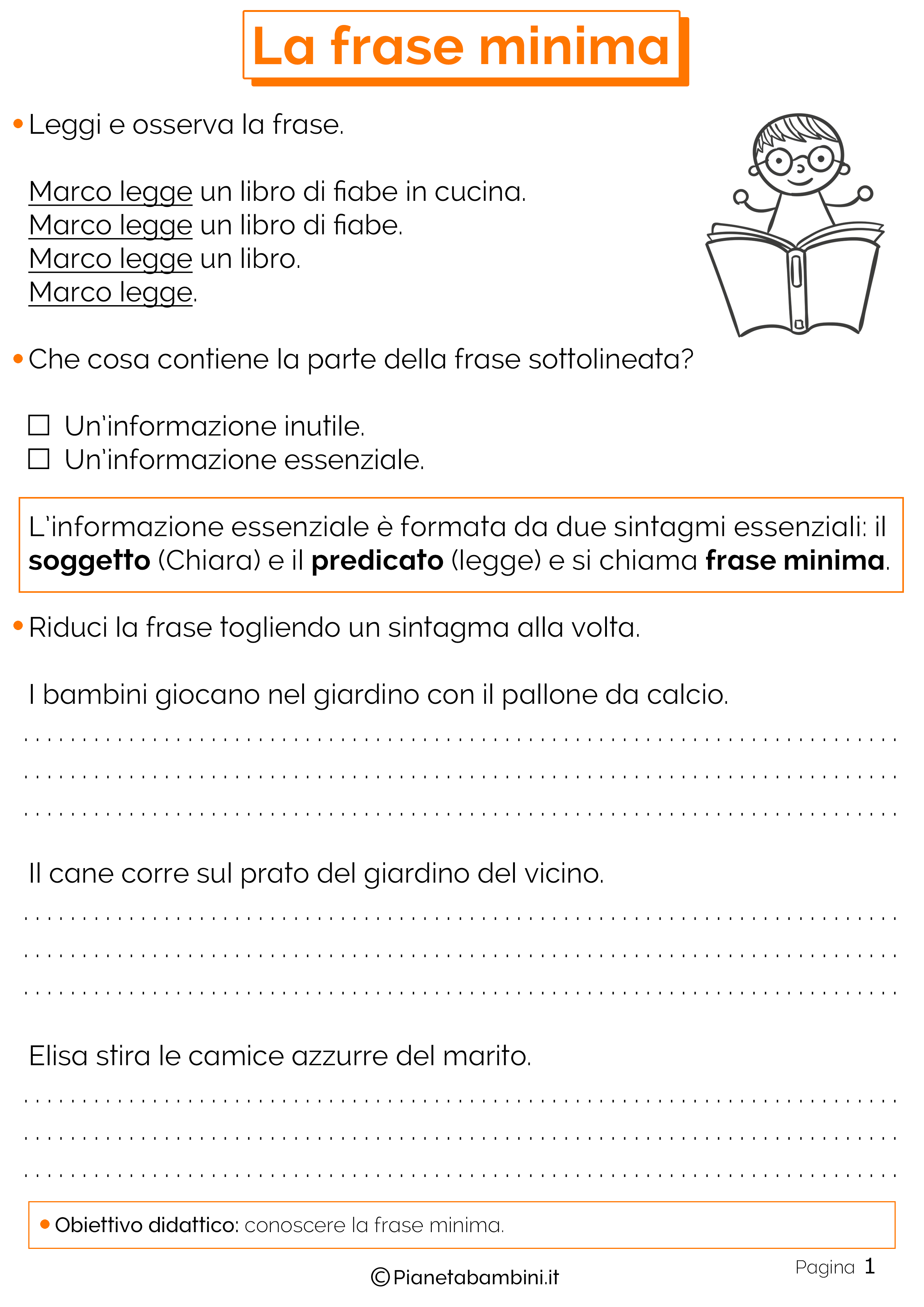 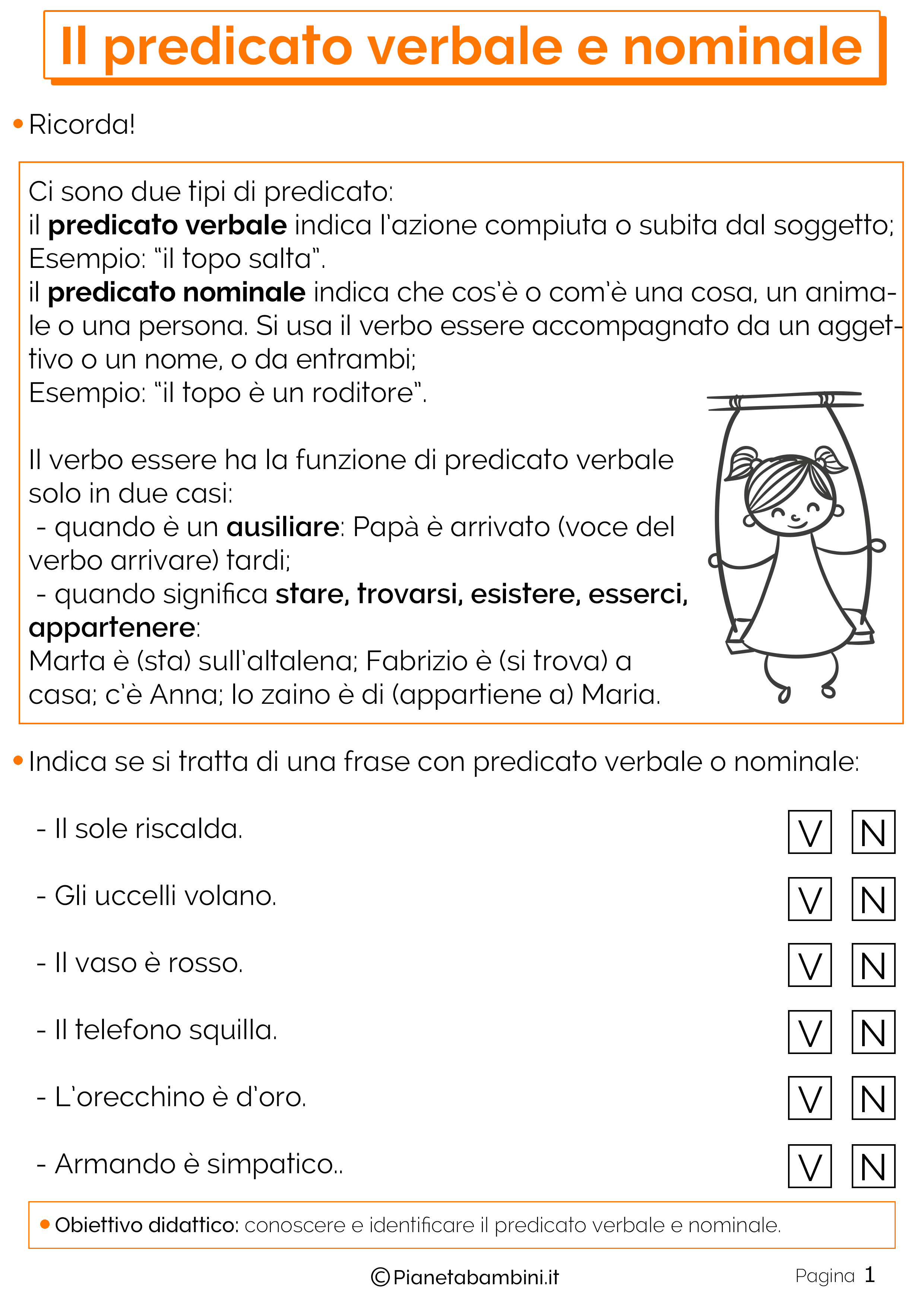 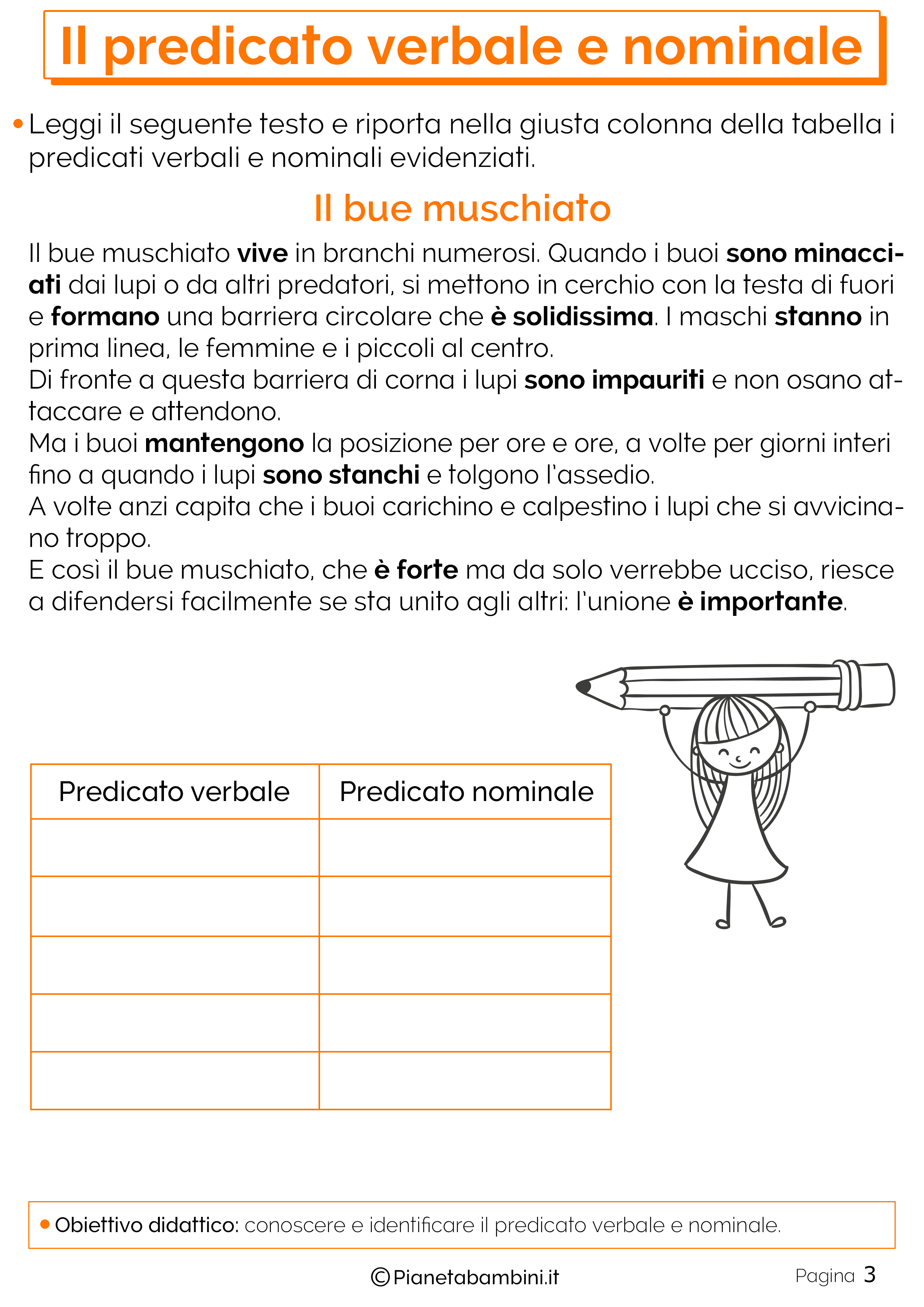 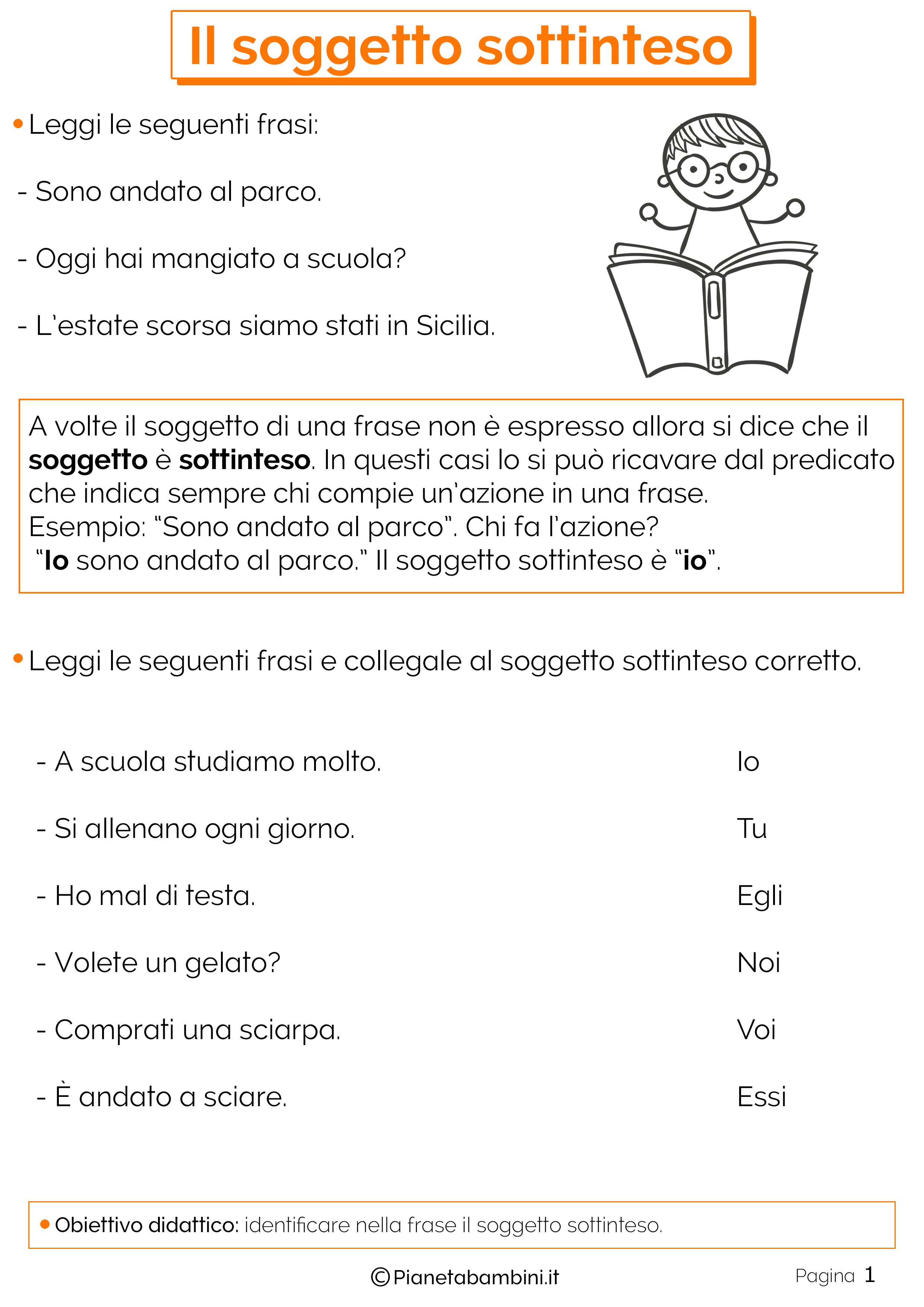